Saying who is the subject or ‘doer’: -AR verbs with ‘I’ versus ‘we’
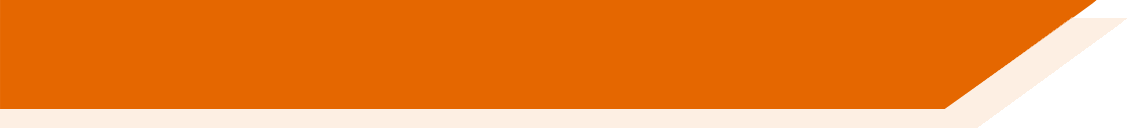 The words for ‘I’ and ‘we’ (pronouns) are often not needed in Spanish.

This is because verb endings in Spanish usually tell us who is doing the action. 

Compare:
‘hablo’ 
‘hablamos’

For regular Spanish verbs ending in –ar (e.g. hablar):
To talk about ‘I’, remove –ar and add –o. 
To talk about ‘we’, remove –ar and add –amos.
 ‘I speak’
 ‘we speak’
Nick Avery / Emma Marsden / Rachel Hawkes
escuchar
Listen to Luisa say what she does at weekends.
Decide which things she does together with Fernando and which she does alone.
Hint: Listen carefully to the verb ending!
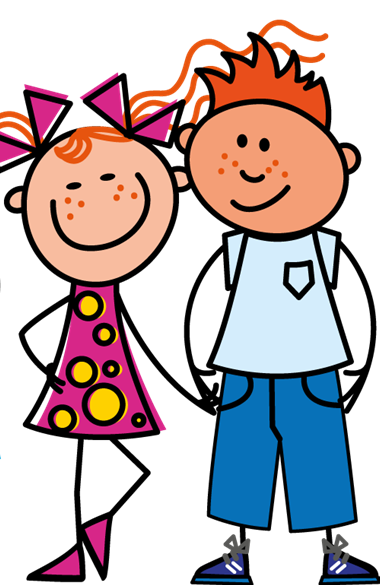 ✔
1. walk around town
1
✔
2. study French
2
✔
3. listen to music
3
✔
4. dance
4
✔
5. play the guitar
5
✔
6. rest at home
6
✔
7. play tennis
7
✔
8. prepare food
8
✔
9. take photos
9
✔
10. go cycling
10
Nick Avery / Emma Marsden / Rachel Hawkes
[Speaker Notes: Transcript.1. Andamos por la ciudad. / 2. Estudio francés. / 3. Escuchamos música. / 4. Bailamos. / 5. Toco la guitarra. / 6. Descansamos en casa / 7. Jugamos al tenis / 8. Preparo comida / 9. Sacamos fotos / 10. Monto en biciClick on the orange numbers to hear each sentence, twice.  Click to repeat, as required.

Verb frequency rankings: andar [420]; estudiar [332]; escuchar [281]; bailar [1323]; tocar [327]; descansar [1749]; jugar [356]; preparar* [570]; sacar [273]; montar [1446]. NB *We found that preparar [570] was a more commonly used verb than cocinar [3074]

Source: Davies, M. & Davies, K. (2018). A frequency dictionary of Spanish: Core vocabulary for learners (2nd ed.). London: Routledge.]
leer
Read 10 sentences that Esteban wrote about his usual weekends.
In some, he says what he does. In others, he says what he and his brother do.
Decide if the statements on the right are true or false.
1. Ando por la ciudad.
✔
Only Esteban walks around town.
2. Estudiamos alemán.
✔
Only Esteban studies German.
3. Jugamos al fútbol.
✔
Esteban and his brother play football.
4. Ayudamos en casa.
✔
Esteban and his brother help at home.
5. Monto en bici.
✔
Esteban and his brother go on bike rides.
6. Tomamos el sol.
✔
Only Esteban sunbathes.
7. Canto en un grupo.
✔
Only Esteban sings in a group.
8. Bailo con amigos.
✔
Only Esteban dances with friends.
9. Sacamos fotos.
Esteban and his brother take photos.
✔
10. Preparamos comida.
Only Esteban prepares food.
✔
Nick Avery / Emma Marsden / Rachel Hawkes
[Speaker Notes: Verb frequency rankings not on previous slide: tomar [133]; cantar [717]]
hablar / escuchar
Linda y su novio
Student A, you are Linda. 

Use the prompt cards to make sentences about things you do alone and activities you do with your boyfriend.

Student B, listen carefully and complete the grid.

Afterwards you will change roles.
Nick Avery / Emma Marsden / Rachel Hawkes
Student A
hablar / escuchar
2.
3.
1.
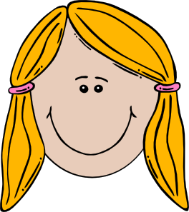 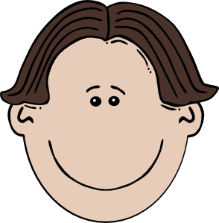 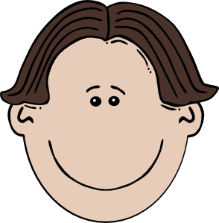 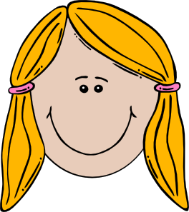 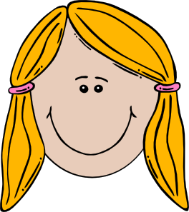 study French
rest at home
dance salsa
4.
5.
6.
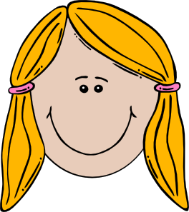 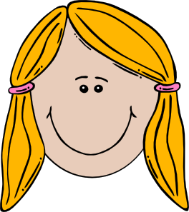 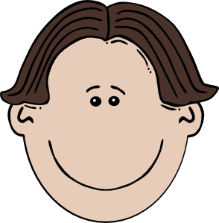 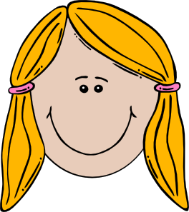 listen to music
take photos
prepare food
Image source: www.clikr.com
Nick Avery / Emma Marsden
Nick Avery / Emma Marsden / Rachel Hawkes
[Speaker Notes: Student A starts with prompt cards 1-6 and has to imagine that s/he is Linda. Student A uses the corresponding Spanish verb with –o or –amos form, depending on singular/plural image.

Student B completes the grid (next slide) by ticking whether Linda does the action alone or with her boyfriend.

Students should compare their answers to check that they match and then continue to items 7-12.]
Student B
hablar / escuchar
8.
9.
7.
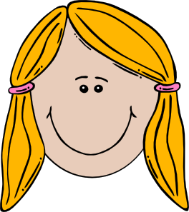 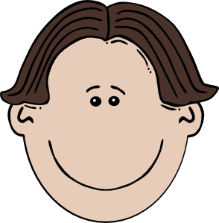 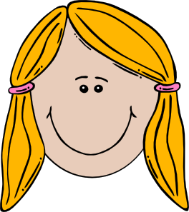 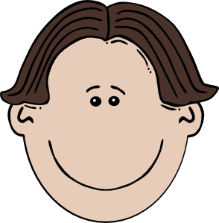 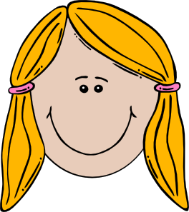 play the guitar
sing in a group
go for a bike ride
10.
11.
12.
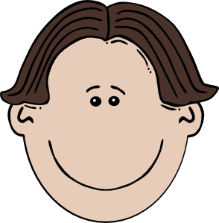 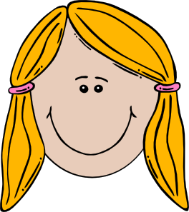 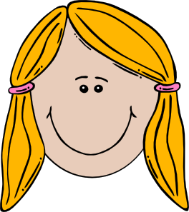 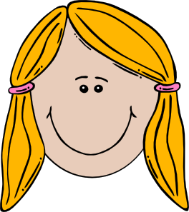 practise sports
walk around town
play tennis
Image source: www.clikr.com
Nick Avery / Emma Marsden / Rachel Hawkes
[Speaker Notes: Student A and B change roles for items 7-12.]
hablar / escuchar
Need help?
study French – estudiar francés
rest at home – descansar en casa
dance salsa – bailar salsa
take photos – sacar fotos
prepare food – preparar comida
listen to music – escuchar música
Nick Avery / Emma Marsden / Rachel Hawkes
[Speaker Notes: These could be shown briefly for a couple of minutes in a quick "revision and knowledge check" opportunity before the speaking activity. They would then be removed.

Verb frequency rankings: estudiar [332]; descansar [1749]; bailar [1323]; sacar [273]; preparar [570]; escuchar [281]]
hablar / escuchar
Need help?
play the guitar – tocar la guitarra
go for a bike ride – montar en bici
sing in a grup – cantar en un grupo
walk around town – andar por la ciudad
play tennis – jugar al tenis
practise sports – practicar deportes
Nick Avery / Emma Marsden / Rachel Hawkes
[Speaker Notes: These could be shown briefly for a couple of minutes in a quick "revision and knowledge check" opportunity before the speaking activity. They would then be removed.

Verb frequency rankings: tocar [327]; montar [1446]; cantar [717]; andar [420]; jugar [356]; practicar [1595]]
Student B
hablar / escuchar
Nick Avery / Emma Marsden / Rachel Hawkes
[Speaker Notes: Blank grid for Student B]
Student B
ANSWERS
✔
✔
✔
✔
✔
✔
hablar / escuchar
Nick Avery / Emma Marsden / Rachel Hawkes
[Speaker Notes: Answers for Student B]
Student A
hablar / escuchar
Nick Avery / Emma Marsden / Rachel Hawkes
[Speaker Notes: Blank grid for student A]
Student A
ANSWERS
✔
✔
✔
✔
✔
✔
hablar / escuchar
Nick Avery / Emma Marsden / Rachel Hawkes
[Speaker Notes: Answers for student A]
escribir
Student A: Imagine you are Linda.

Using your prompt cards, write 5 sentences about what you do alone and what you do with your boyfriend.
1) _______________ francés.
2) _______________ (rest/relax) en casa.
3) _______________ salsa.
4) _______________ fotos.
5) _______________ comida.
6) _______________ música.
Nick Avery / Emma Marsden / Rachel Hawkes
[Speaker Notes: Blank writing exercise – Student A]
ANSWERS
Student A: Imagine you are Linda. 

Using your prompt cards, write 5 sentences about what you do alone and what you do with your boyfriend.
estudiamos
1) _______________ francés.
descansamos
2) _______________ (rest/relax) en casa.
bailo
3) _______________ salsa.
saco
4) _______________ fotos.
preparamos
5) _______________ comida.
escucho
6) _______________ música.
escribir
Nick Avery / Emma Marsden / Rachel Hawkes
[Speaker Notes: Blank writing exercise – Student A]
escribir
Imagine you are Linda (student B) 

Using your prompt cards, write 5 sentences about what you do alone and what you do with your boyfriend.
1) _______________ la guitarra.
2) _______________ en bici.
3) _______________ (sing) en un grupo.
4) _______________ (walk) por la ciudad.
5) _______________ al tenis.
6) _______________ deportes.
Nick Avery / Emma Marsden / Rachel Hawkes
[Speaker Notes: Blank writing exercise – Student B]
ANSWERS
Imagine you are Linda (student B) 

Using your prompt cards, write 5 sentences about what you do alone and what you do with your boyfriend.
tocamos
1) _______________ la guitarra.
montamos
2) _______________ en bici.
canto
3) _______________ (sing) en un grupo.
ando
4) _______________ (walk) por la ciudad.
jugamos
5) _______________ al tenis.
practico
6) _______________ deportes.
escribir
Nick Avery / Emma Marsden / Rachel Hawkes
[Speaker Notes: Blank writing exercise – Student B]